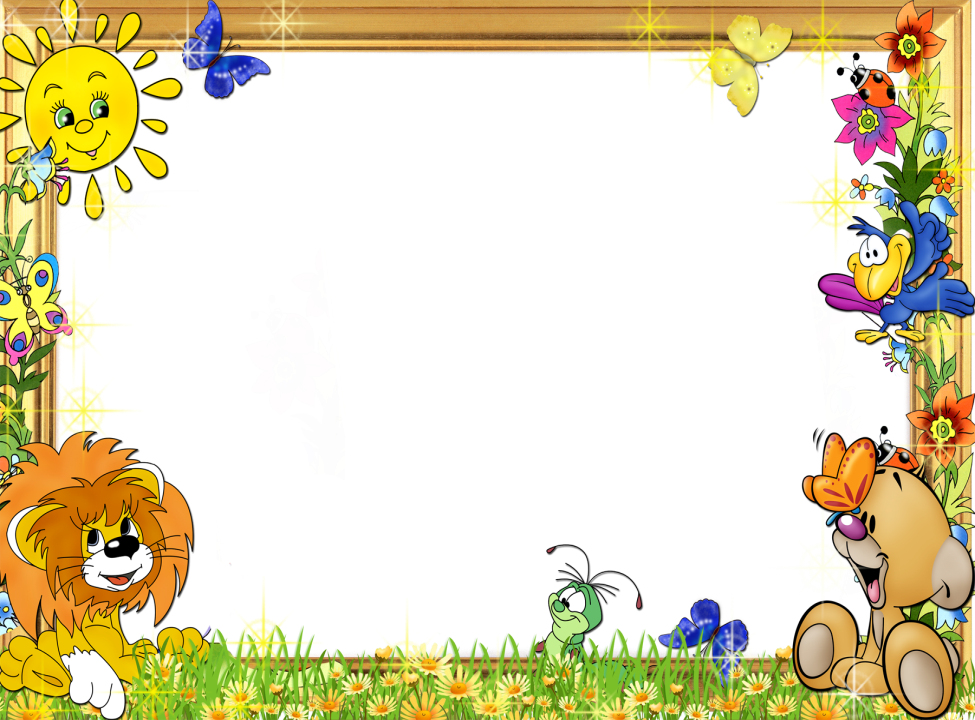 В некотором царстве,в некотором государстве…
Автоматизация звука Ц в словах и предложениях
(индивидуальное занятие для детей дошкольного возраста)
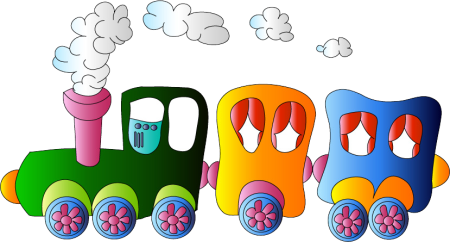 Автор
учитель-логопед Е.М. Цыкунова
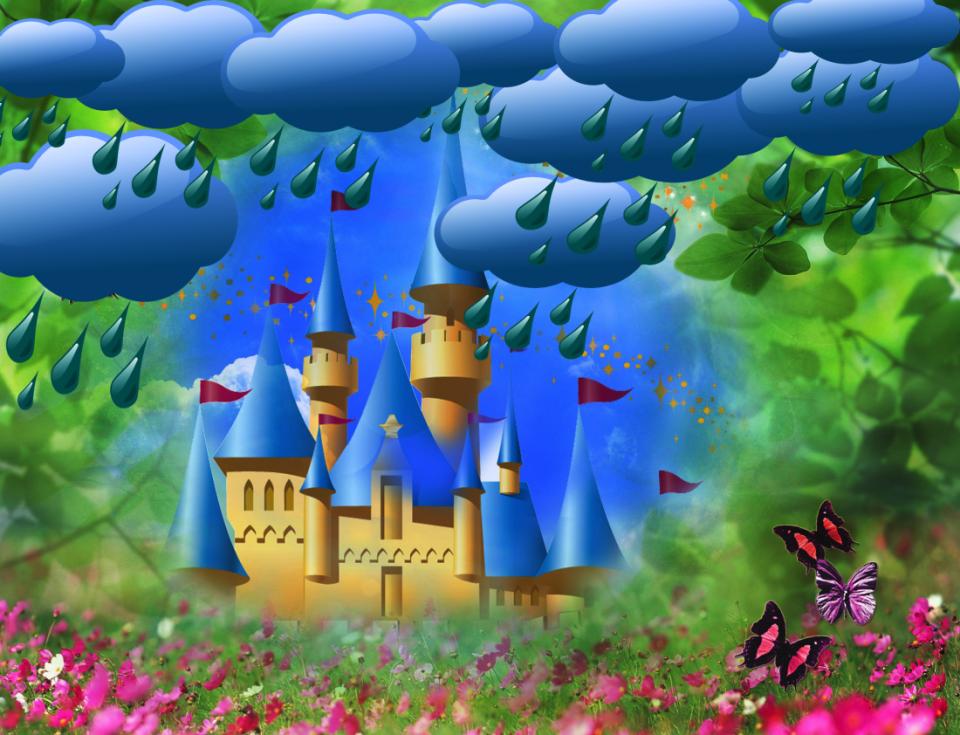 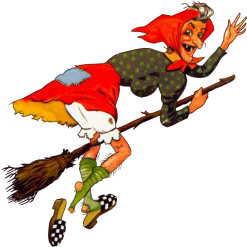 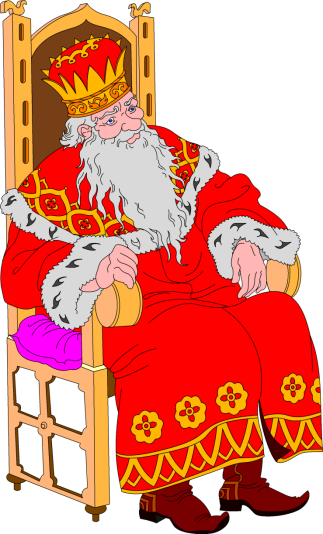 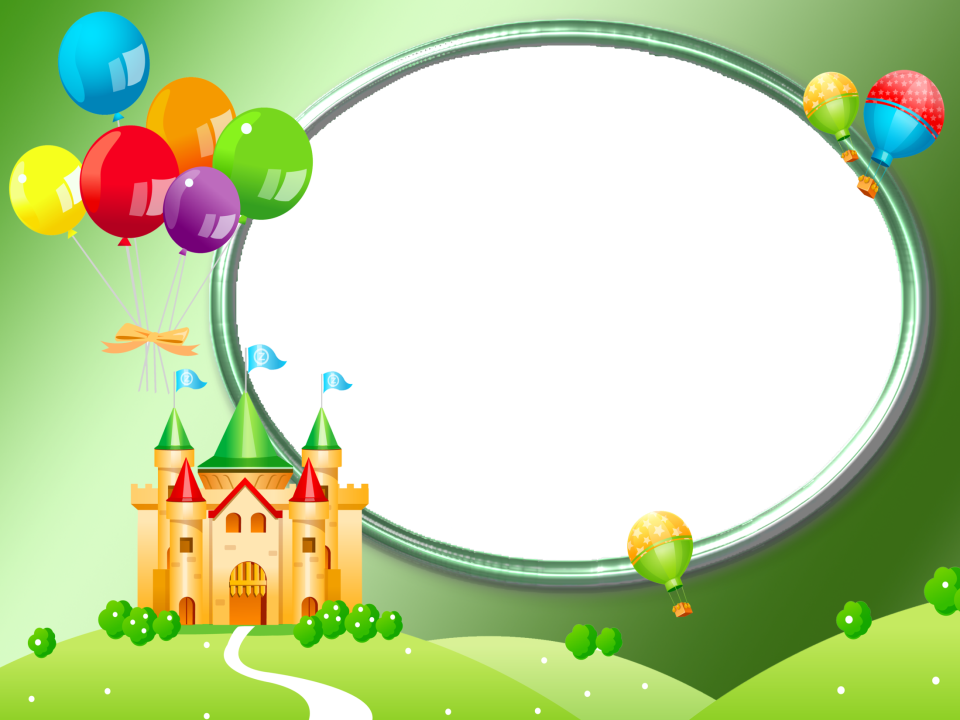 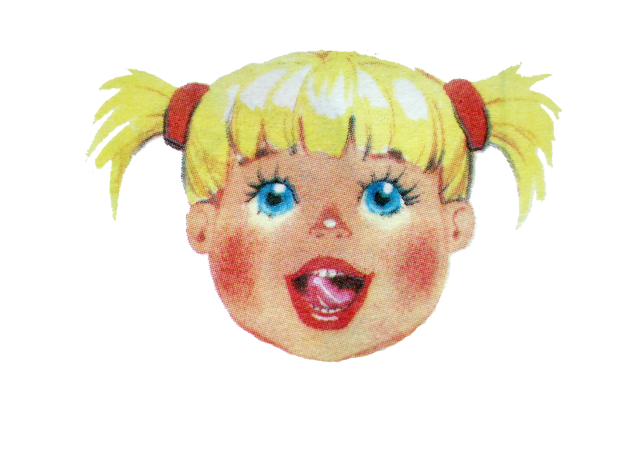 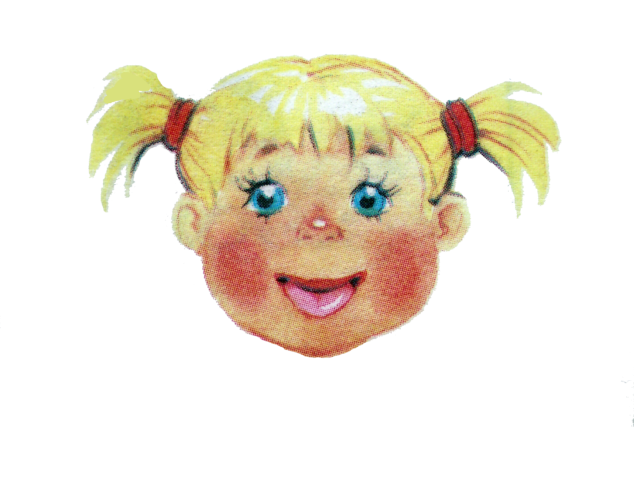 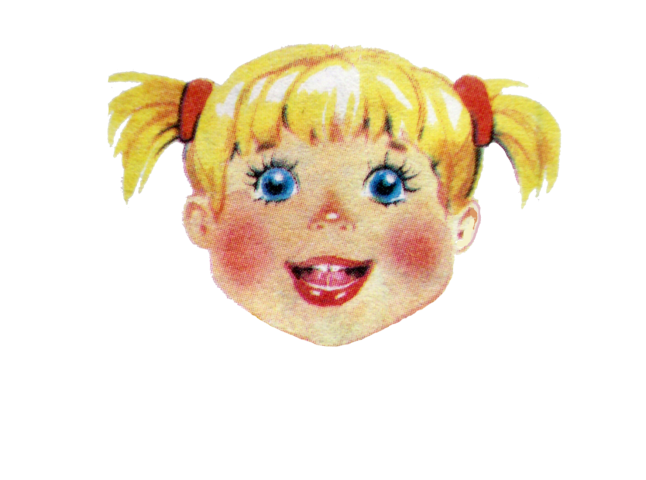 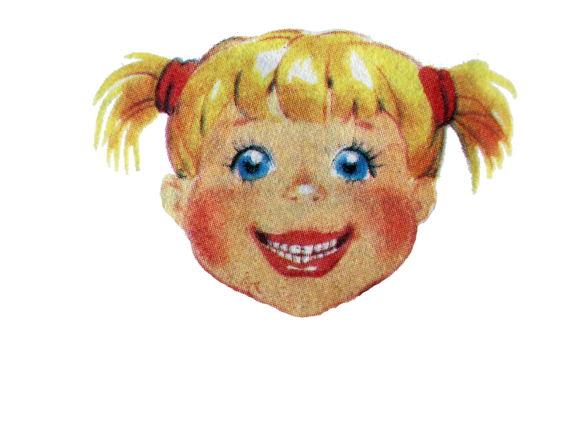 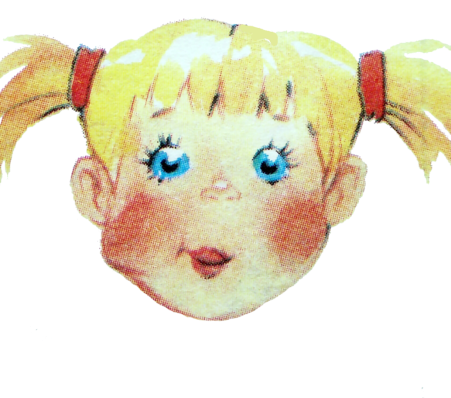 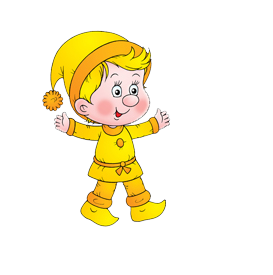 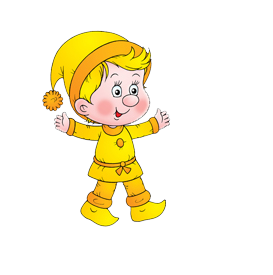 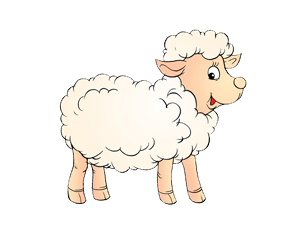 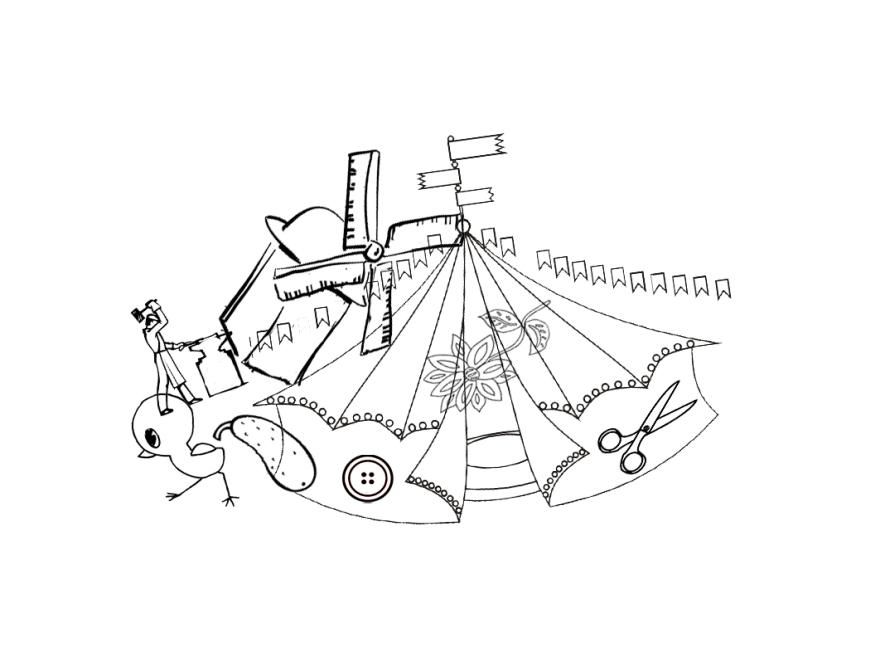 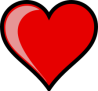 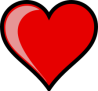 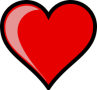 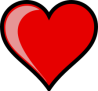 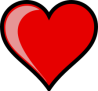 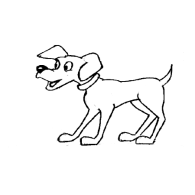 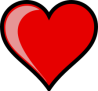 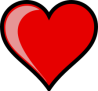 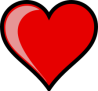 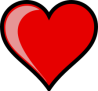 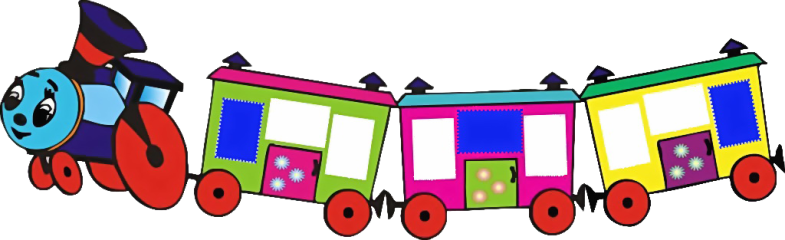 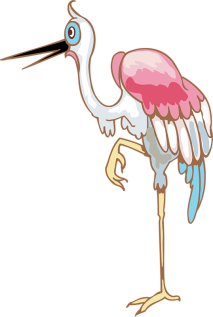 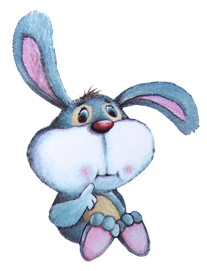 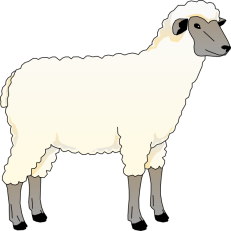 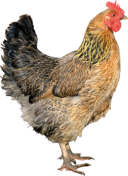 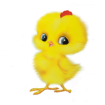 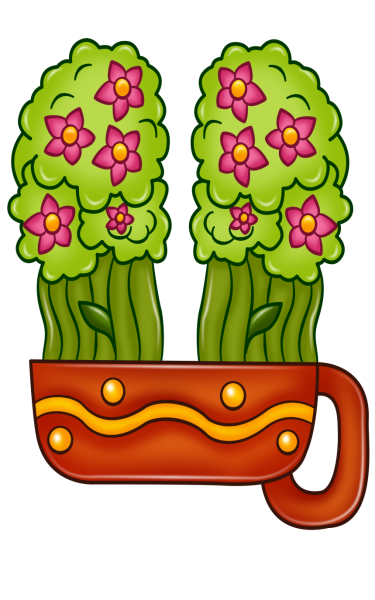 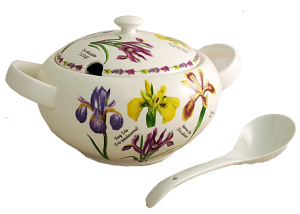 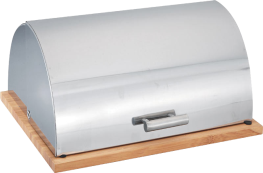 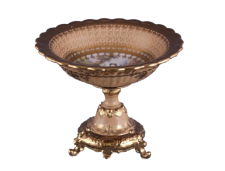 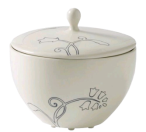 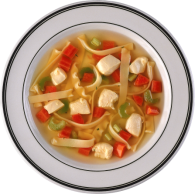 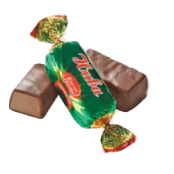 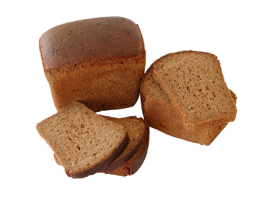 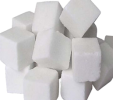 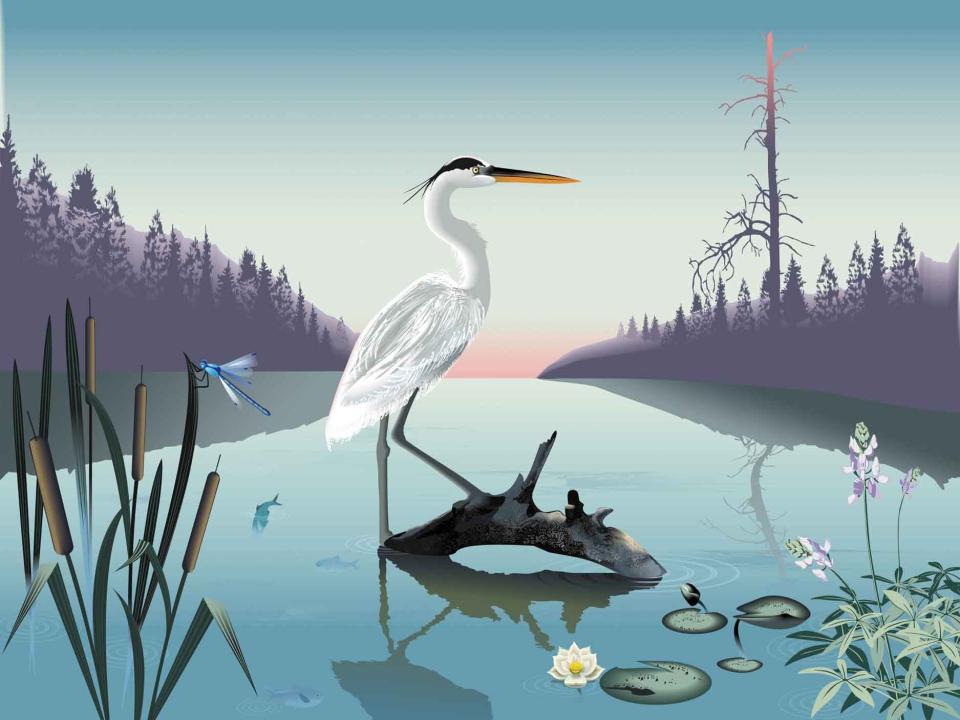 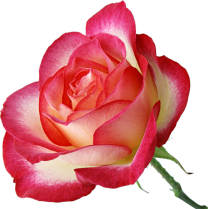 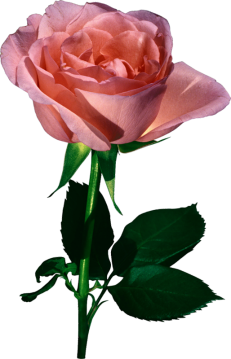 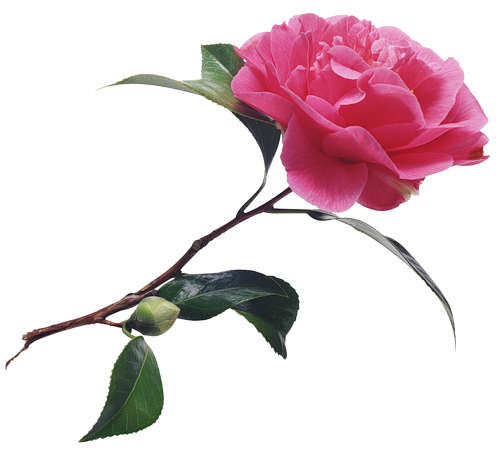 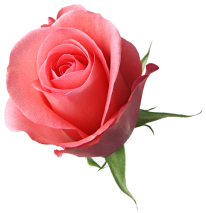 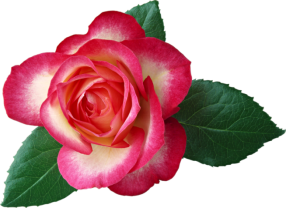 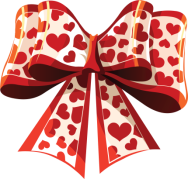 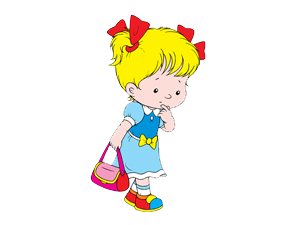 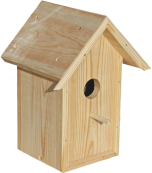 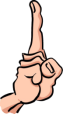 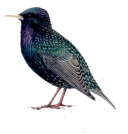 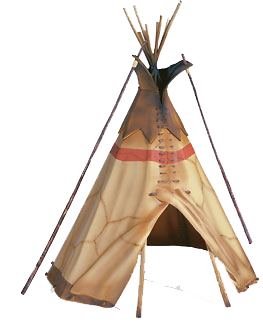 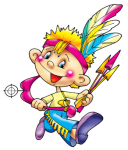 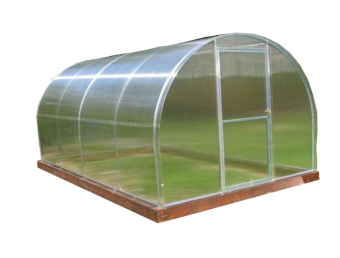 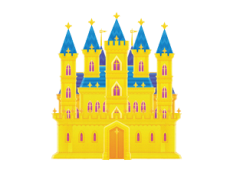 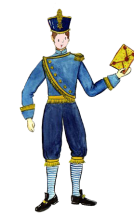 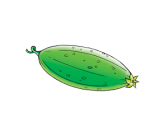 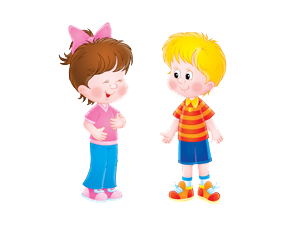 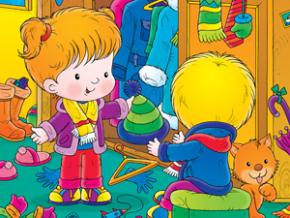 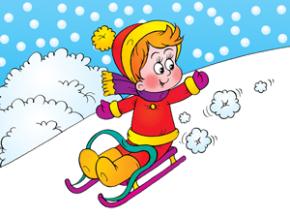 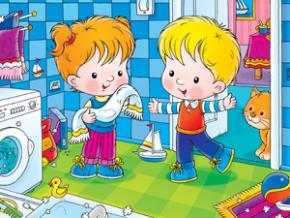 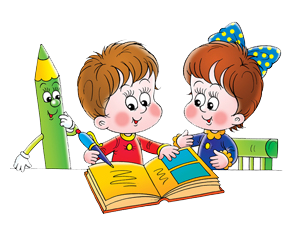 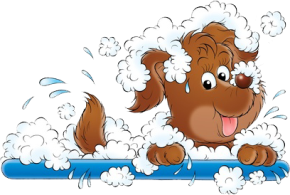 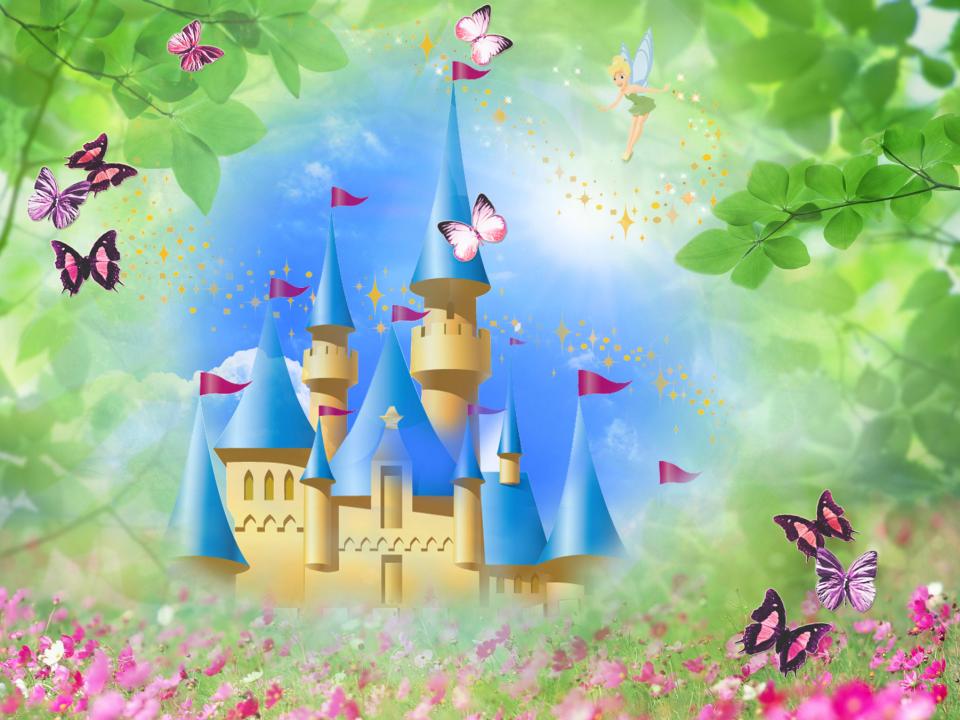 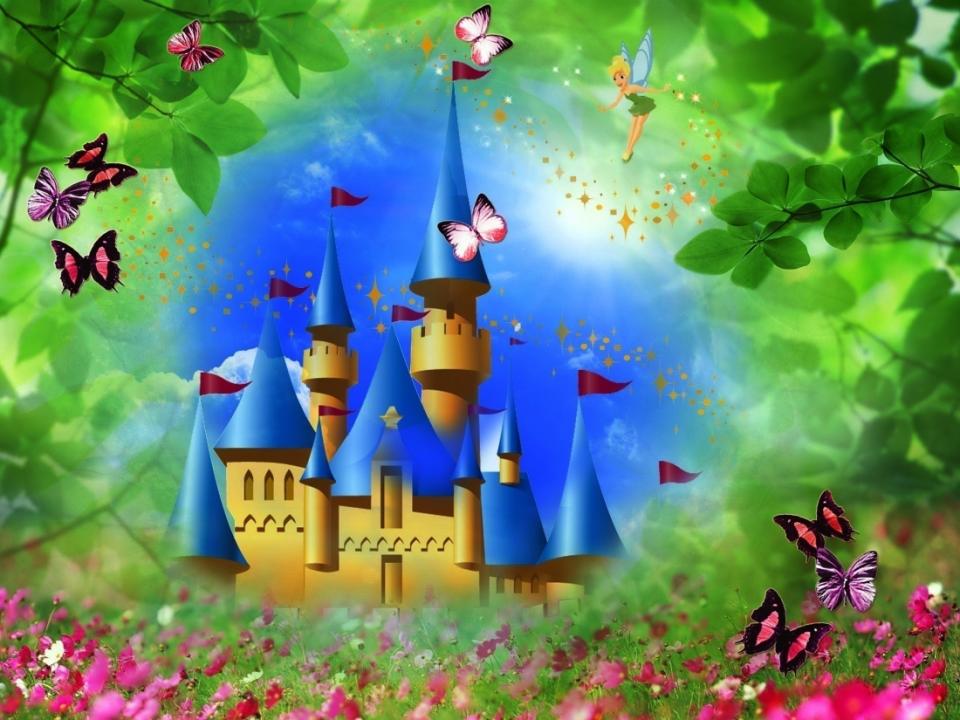 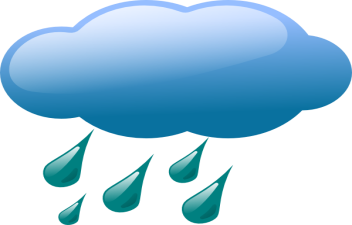 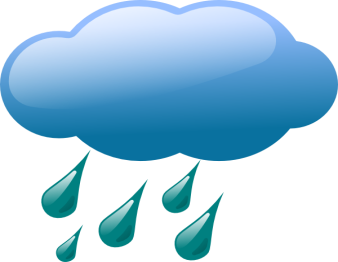 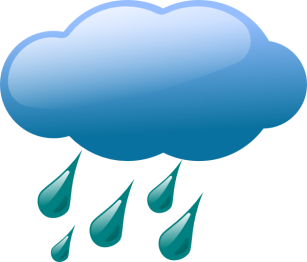 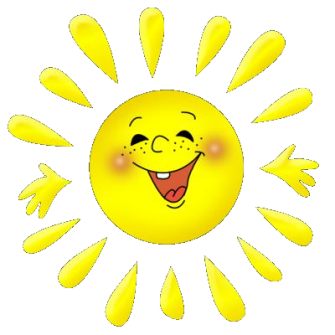 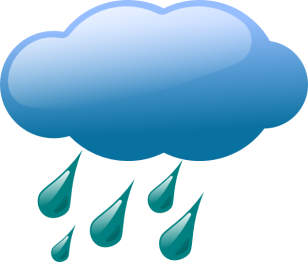 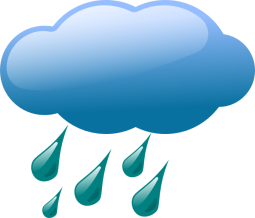 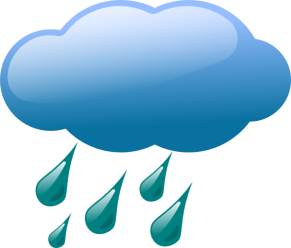 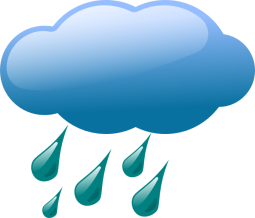